欢迎指导
息县东岳镇中心学校
整数     小数     分数
整数
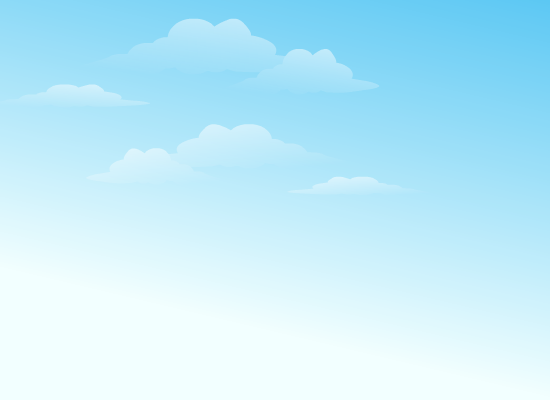 在整数除法中，如果商是整数，而没有余数，我们就说被除数是除数的倍数，除数是被除数的因数。
我们在说因数或倍数时，必须说明谁是谁的因数或谁是谁的倍数，不能单独说谁是因数或谁是倍数。
因数和倍数是相互依存的，不能单独存在。
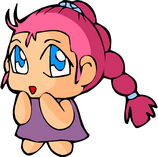 为了方便，我们在研究“因数和倍数”时，所说的数一般指不是0的自然数。
这节课你有什么收获？
一个数的倍数的个数是无限的， 最小的倍数是它本身，没有最大的倍数。
一个数的因数的个数是有限的，最小的因数是1，最大的因数是它本身。
怎样找一个数的因数和倍数？
做游戏：
1、号码是1的倍数的同学请站起来。
2、号码是15的因数的同学请站起来。
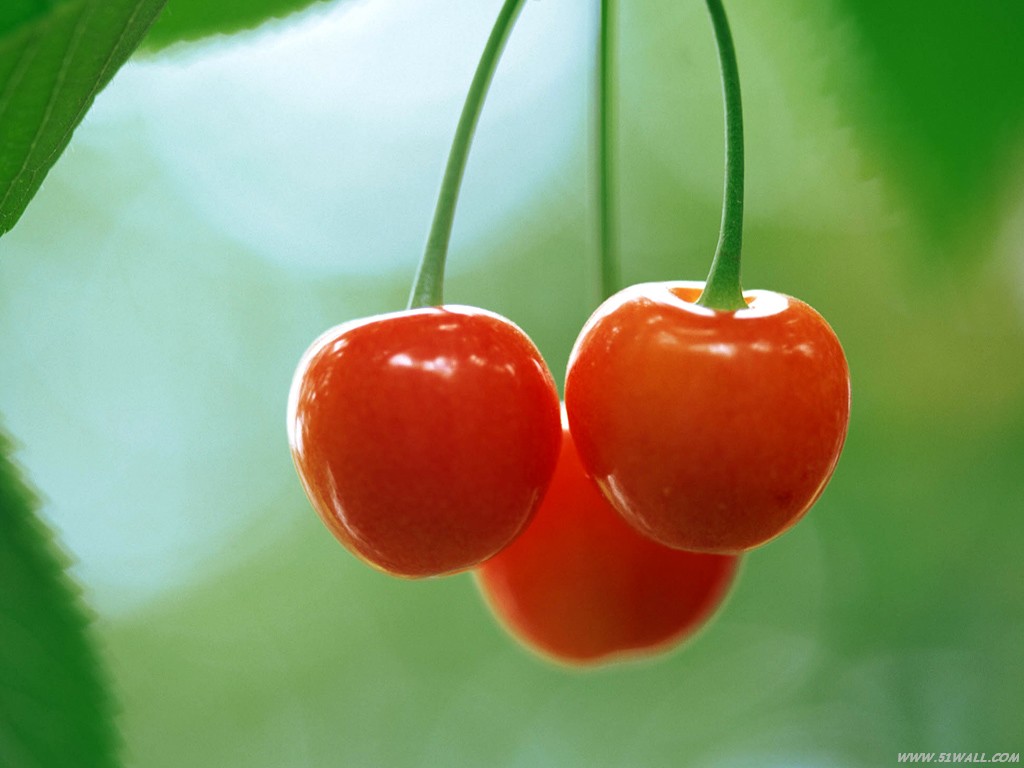 下课
同学们再见！